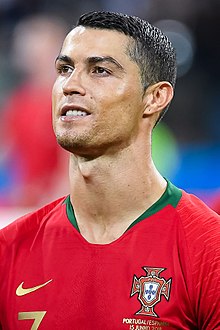 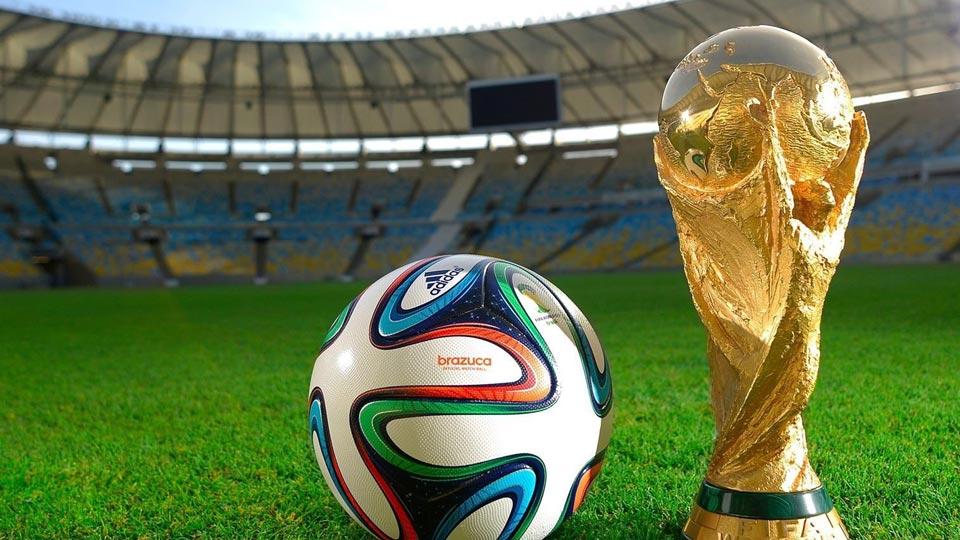 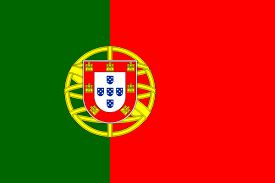 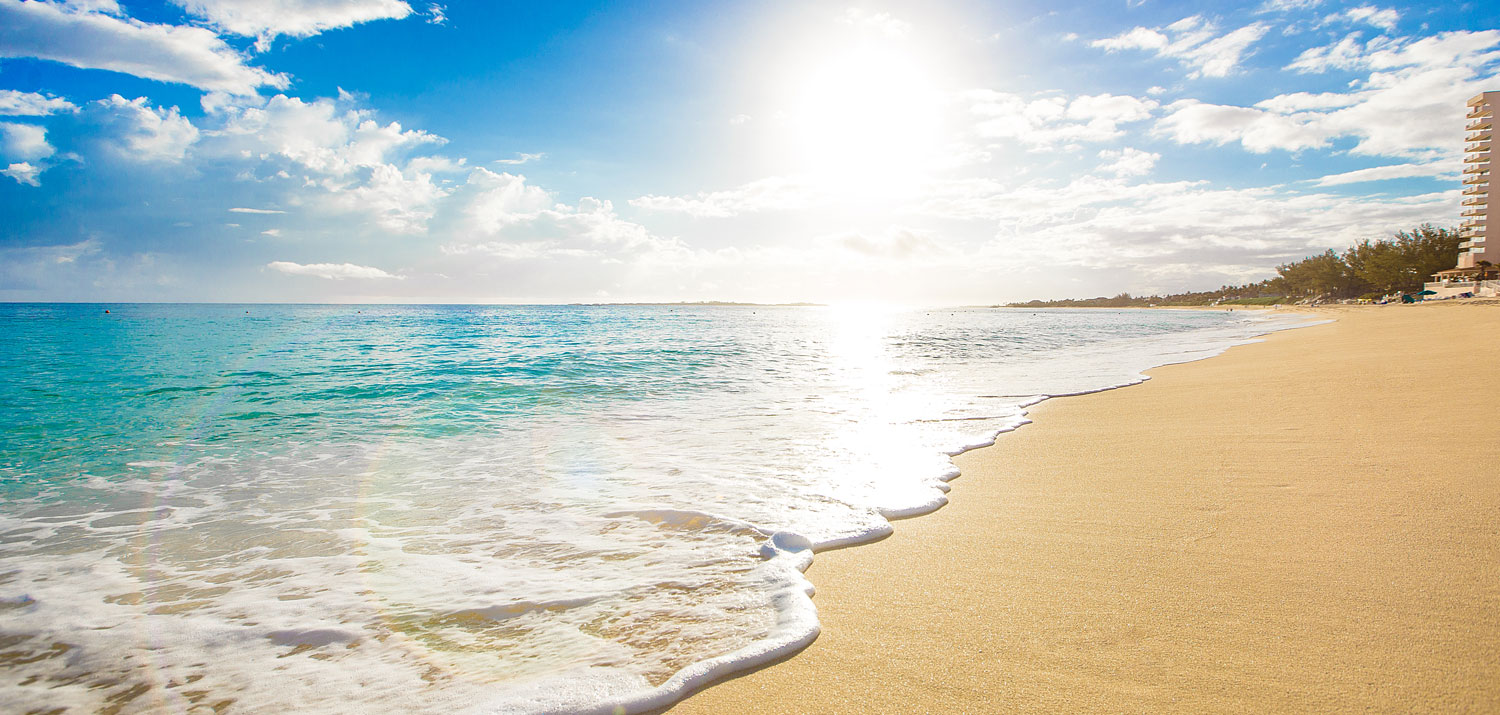 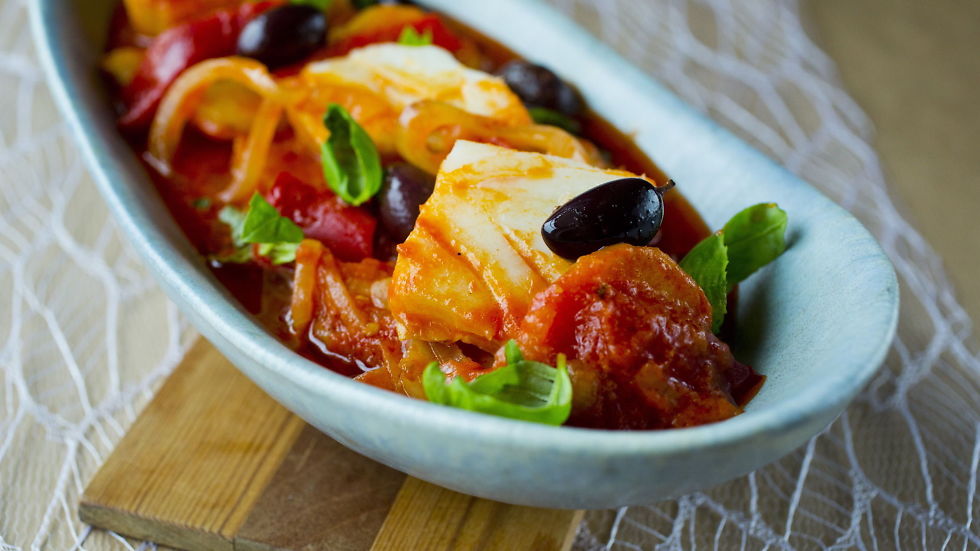 How Norwegians see Portugal
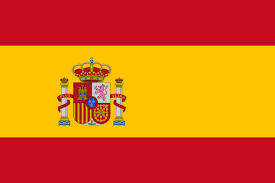 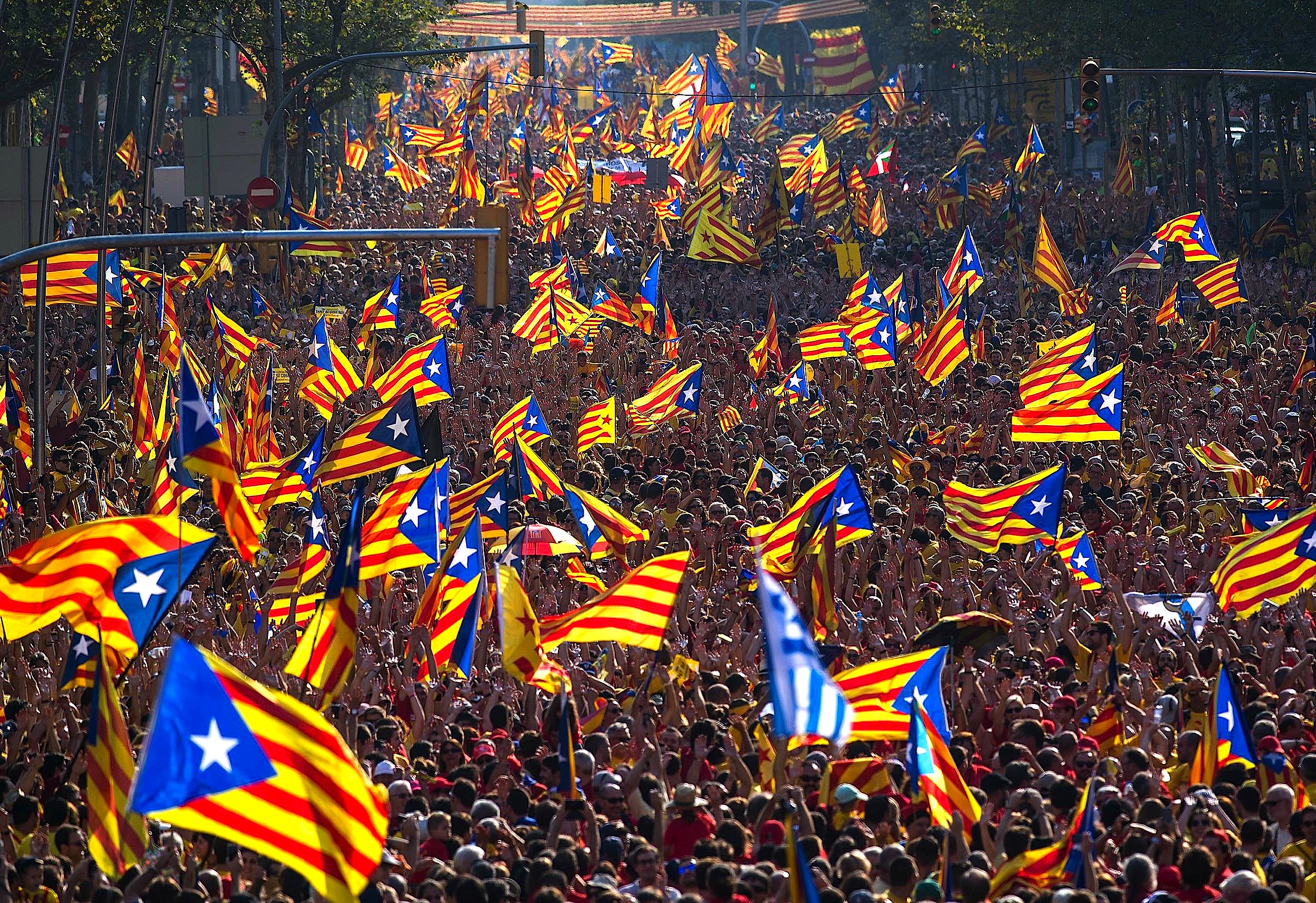 How Norwegians see Spain
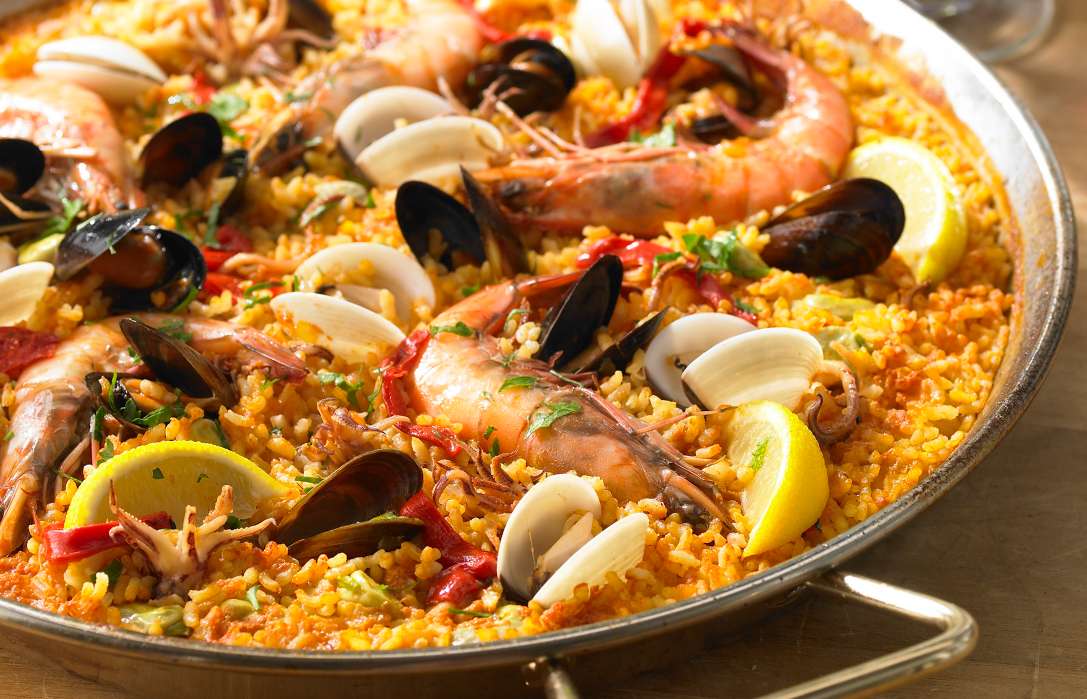 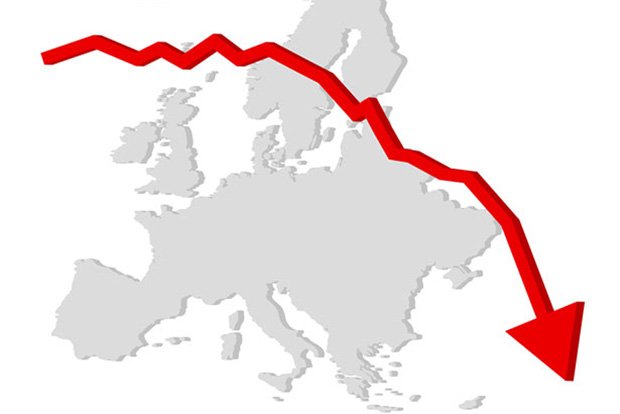 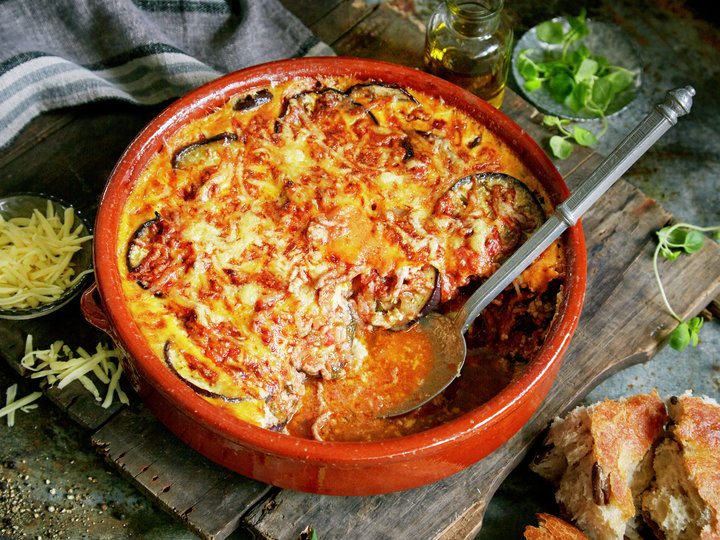 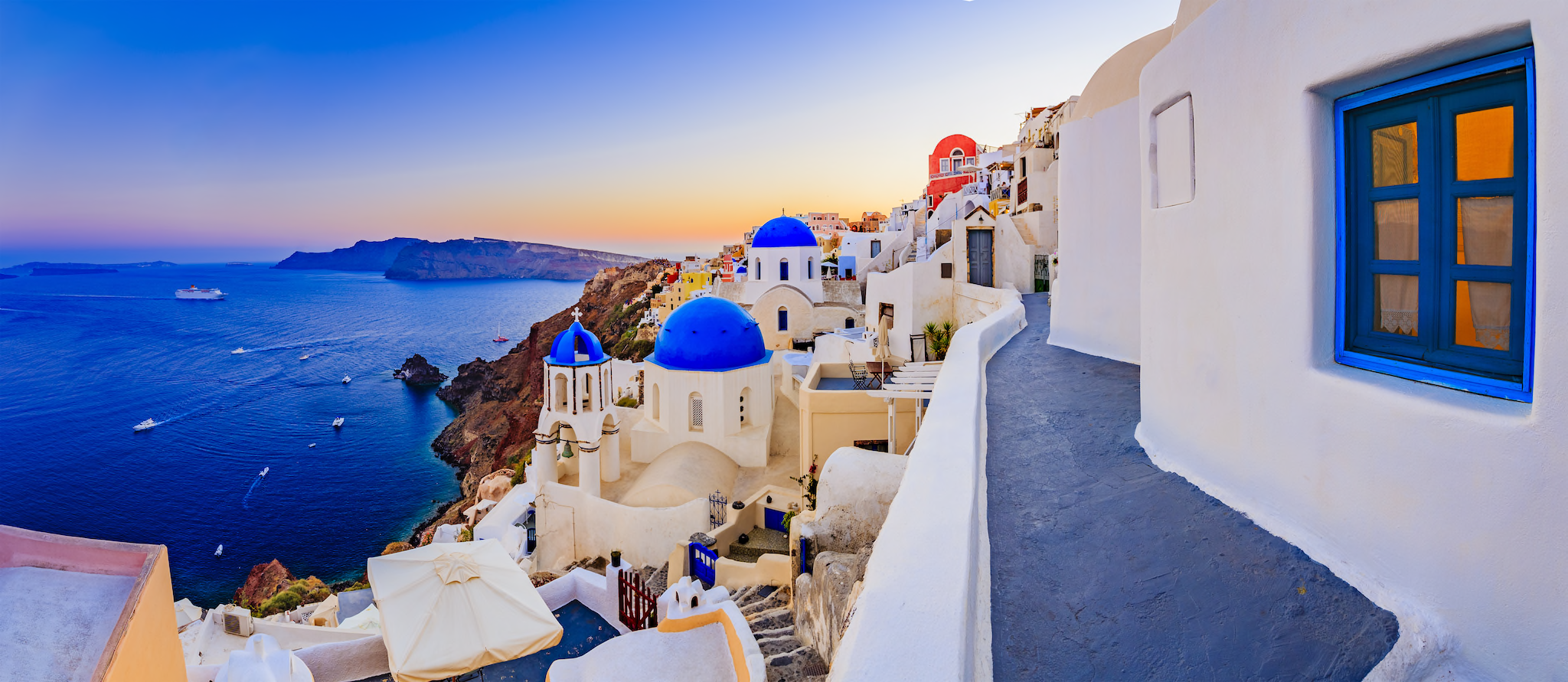 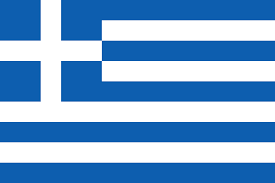 How Norway sees Greece
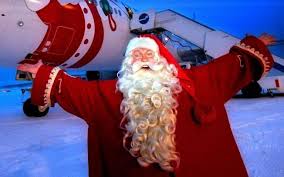 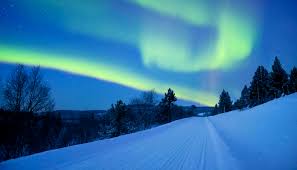 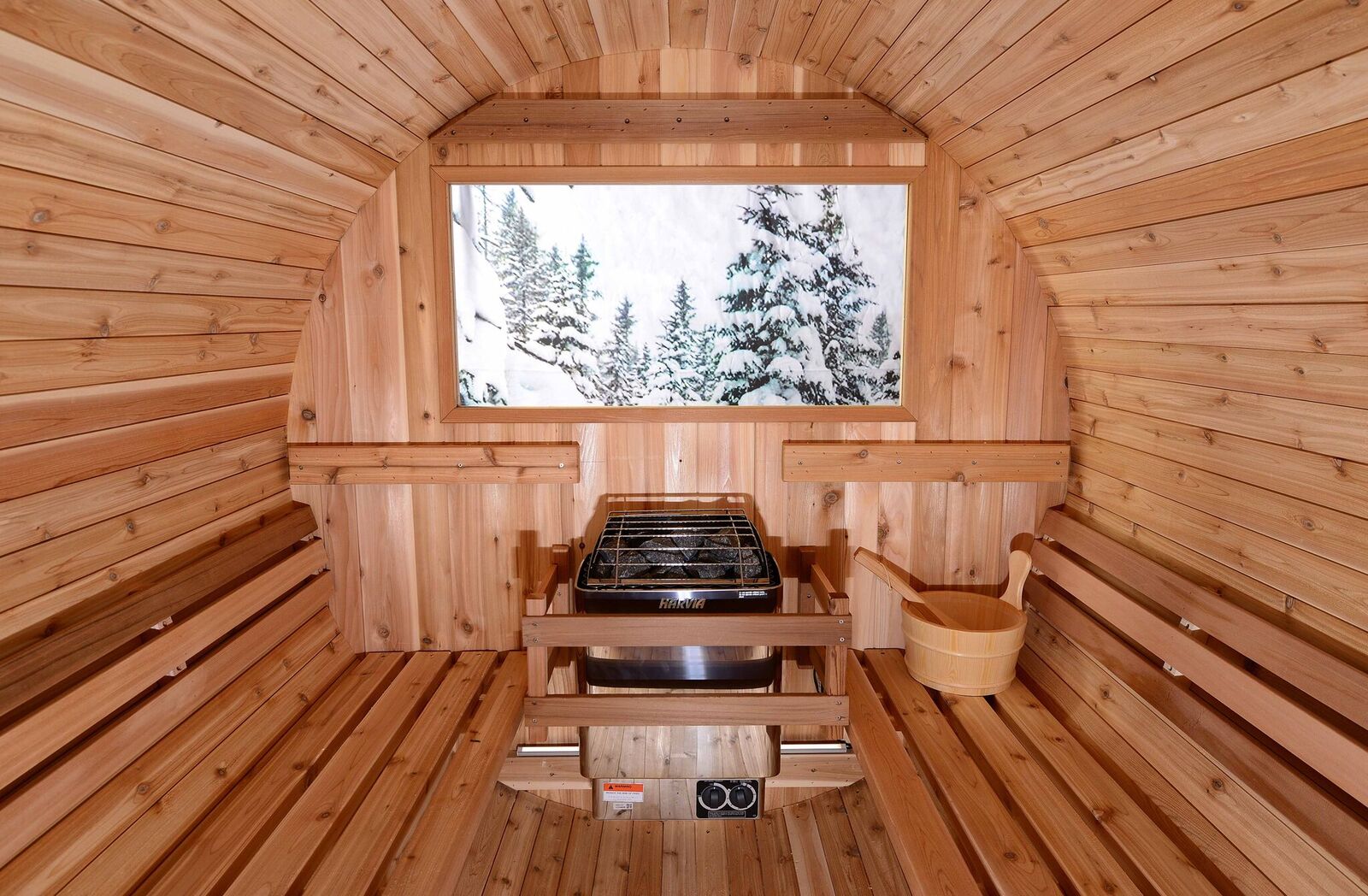 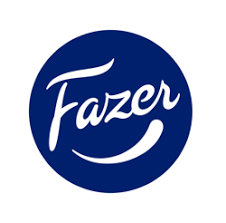 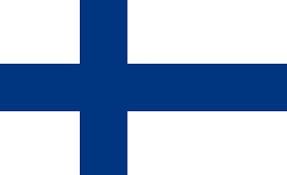 How Norway sees Finland
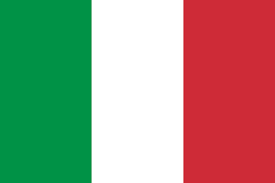 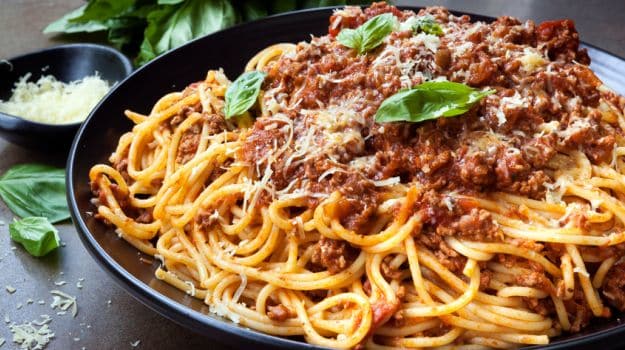 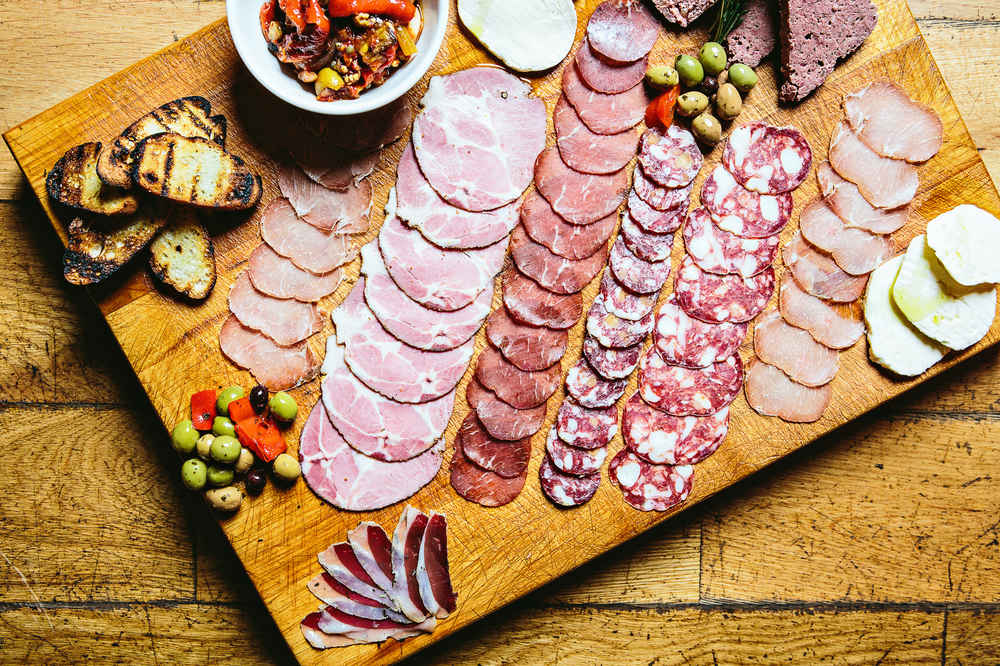 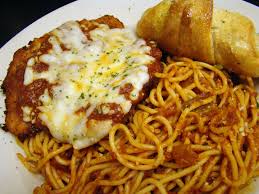 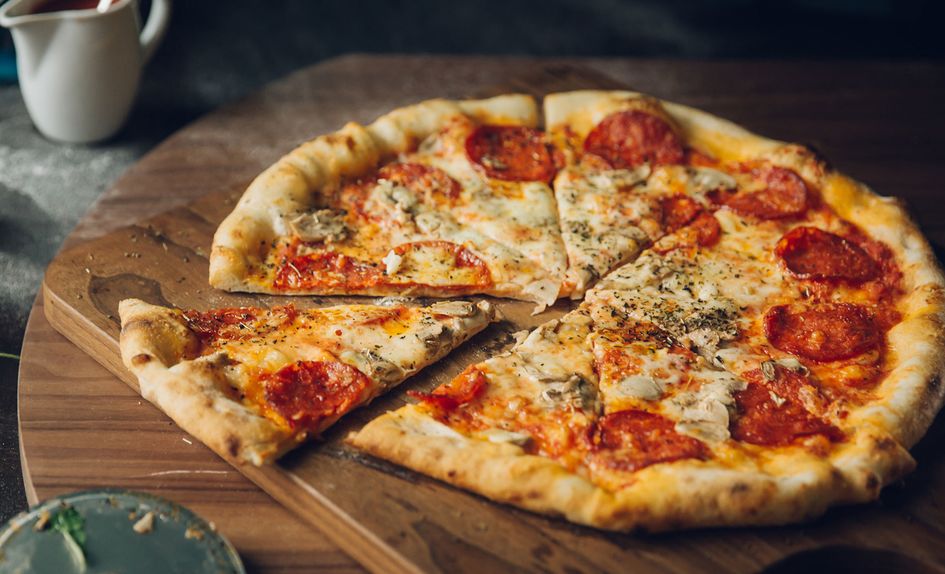 How Norway sees Italia